Multifocal coroidopathyan unusual case
Vicente Hidalgo Fernandes

Retina Service –Department of Ophthalmology
HC – FCM - UNICAMP
Clinical presentation
April  2019	
Initial Presentation
Male, 70y
Chronic and progressive visual acuity reduction in both eyes, with recent worsening
No previous eye surgery or trauma
Clinical presentation
April  2019 - Physical examination
BCVA
0,15 // CF

Biomicroscopy
Anterior chamber formed, no evidence of inflammation
Phakic, cataract N1

IOP
14mmHg both eyes
Clinical presentationFundoscopy
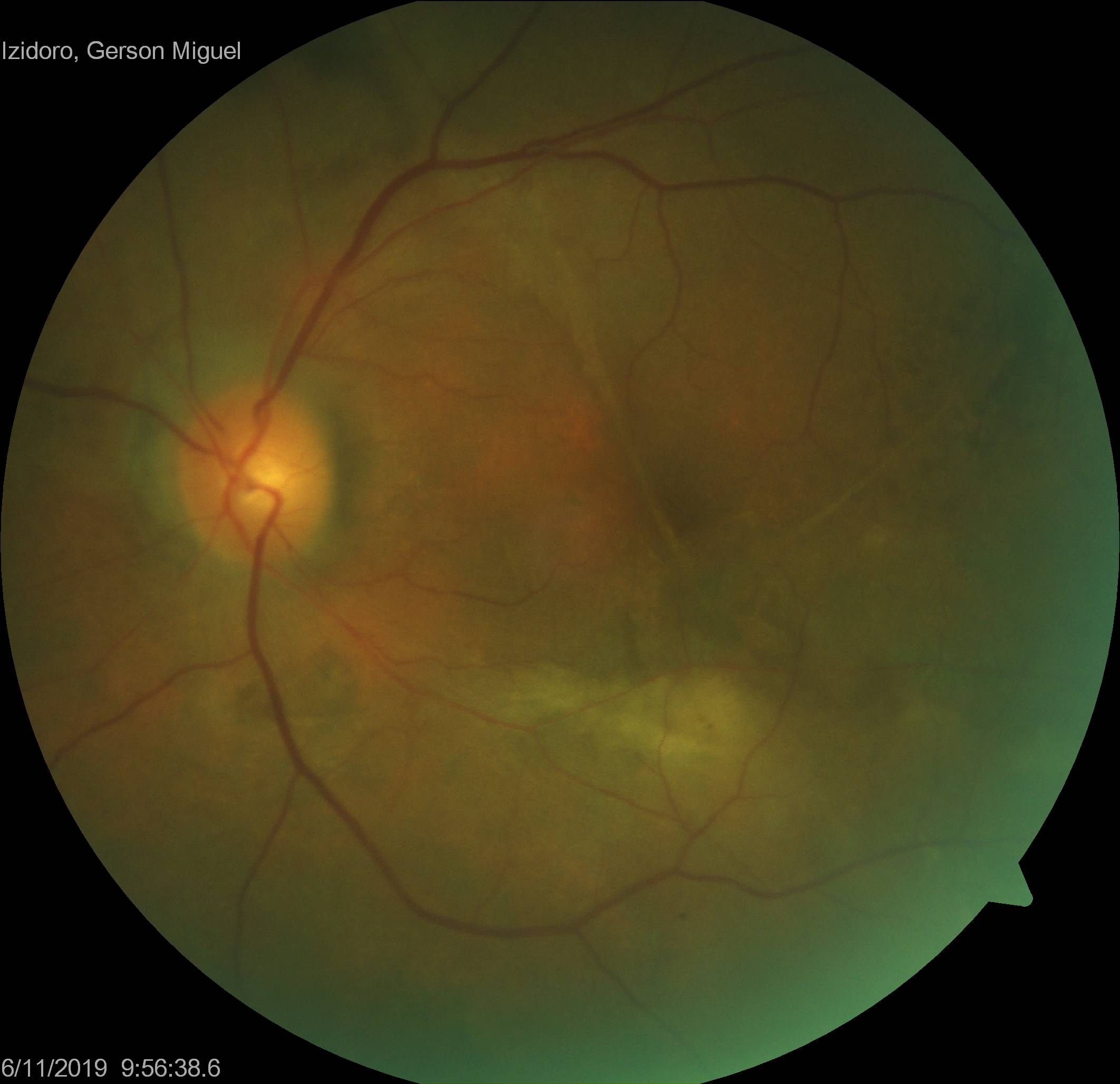 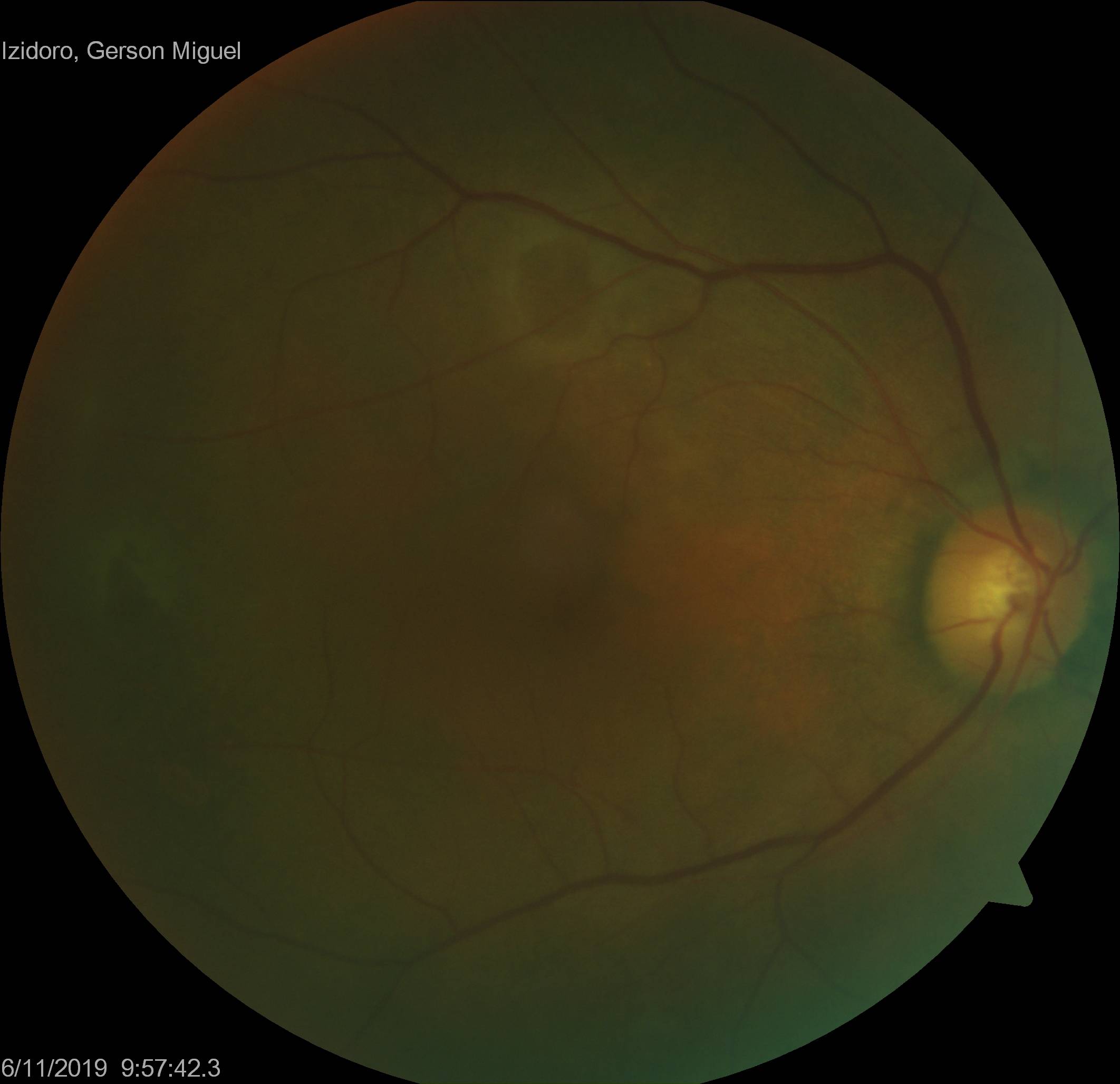 Medical history
2016 / 2017
Difficult to control hypertension - Uses four classes of medications
Lower limb edema
Nephrotic Syndrome - Undetermined etiology
Medical history
2016 / 2017
Ophthalmological assessment at the time
BCVA: 0,4 both eyes
BIO: normal 
Fundoscopy: Druses
Hypothesis: Non-exsudative AMD
Medical history
2016 / 2017
Renal biopsy: Type I Membranoproliferative Glomerulonephritis
Hypothesis:   MPGN I secondary to Schistosomiasis
Medical history
2018/2019
Edema decompensation  Anasarca
Corticosteroid - Prednisone 80mg/d
15 days   Ceased due to side effects
No record of hypertensive peaks at the time
complementary examsfundus autofluorescence
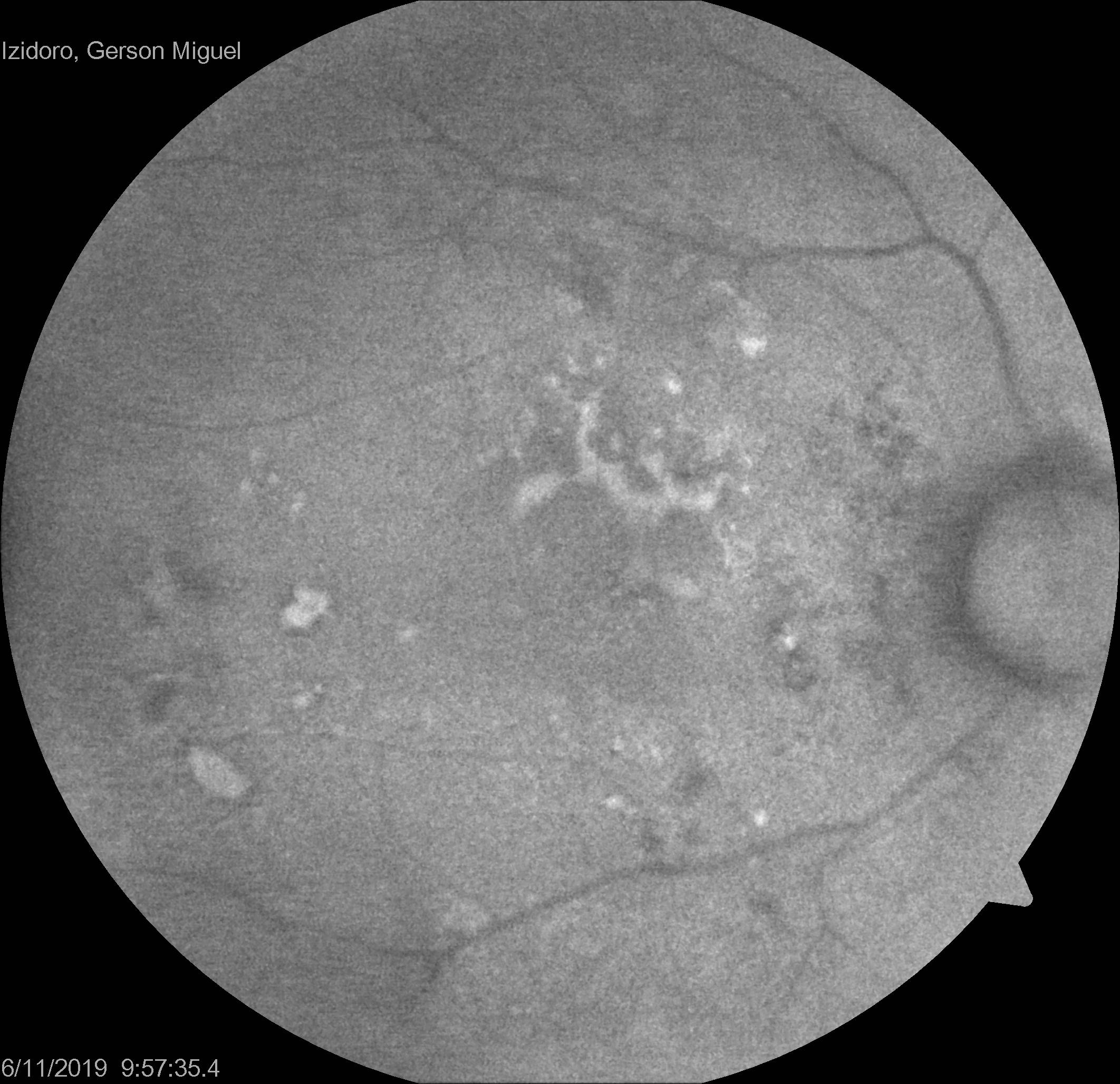 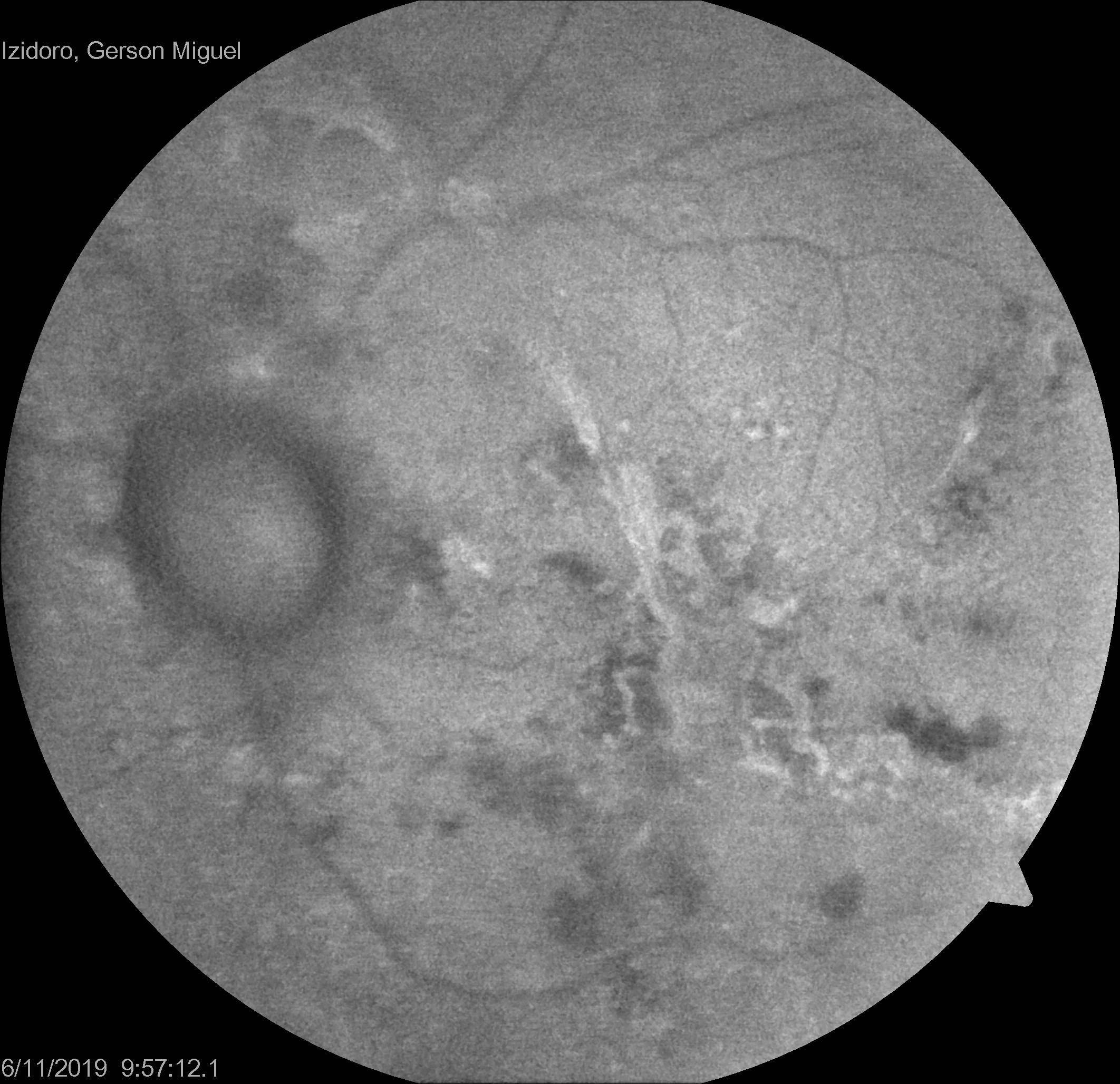 complementary examsFluorescein Angiography
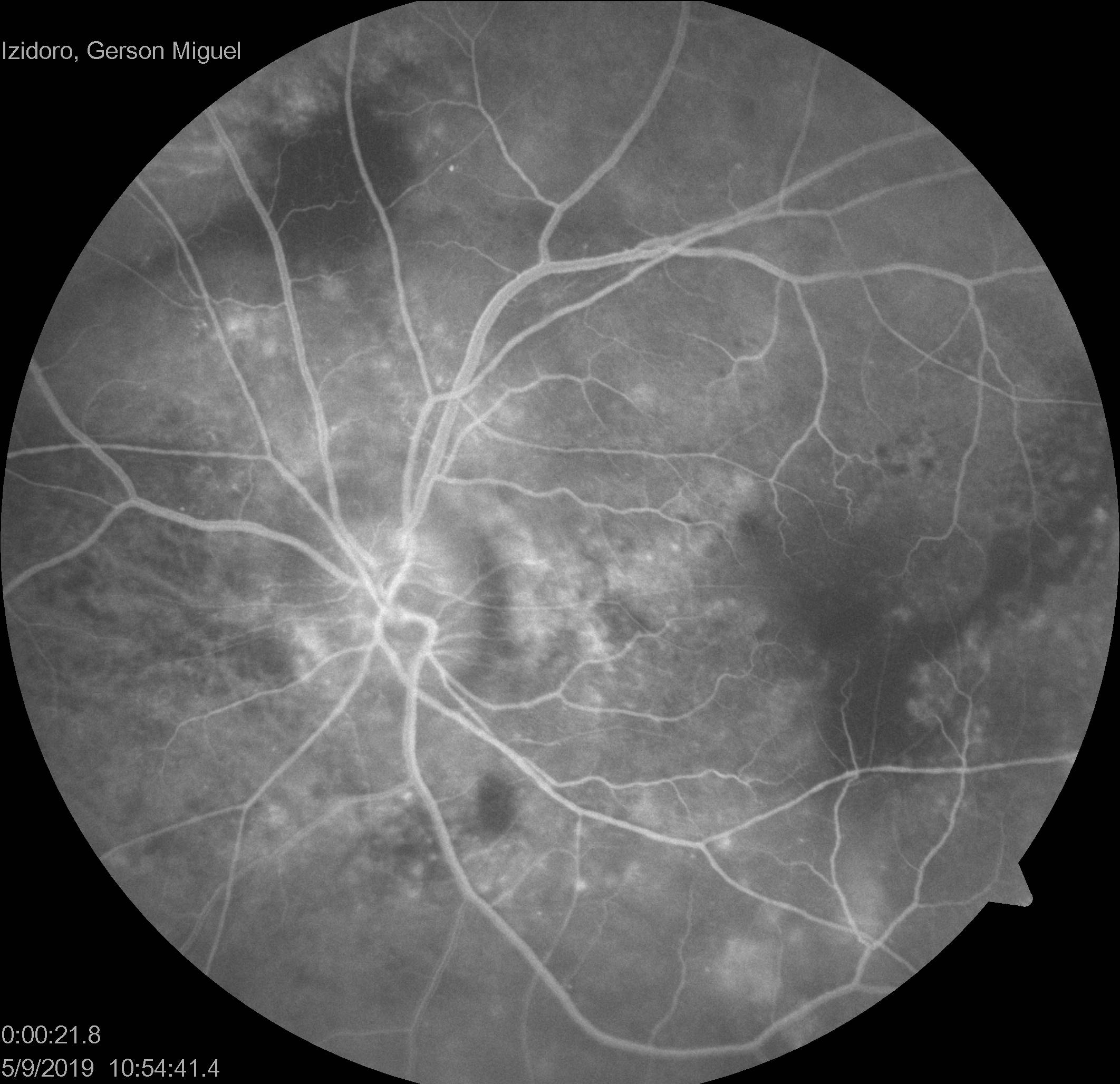 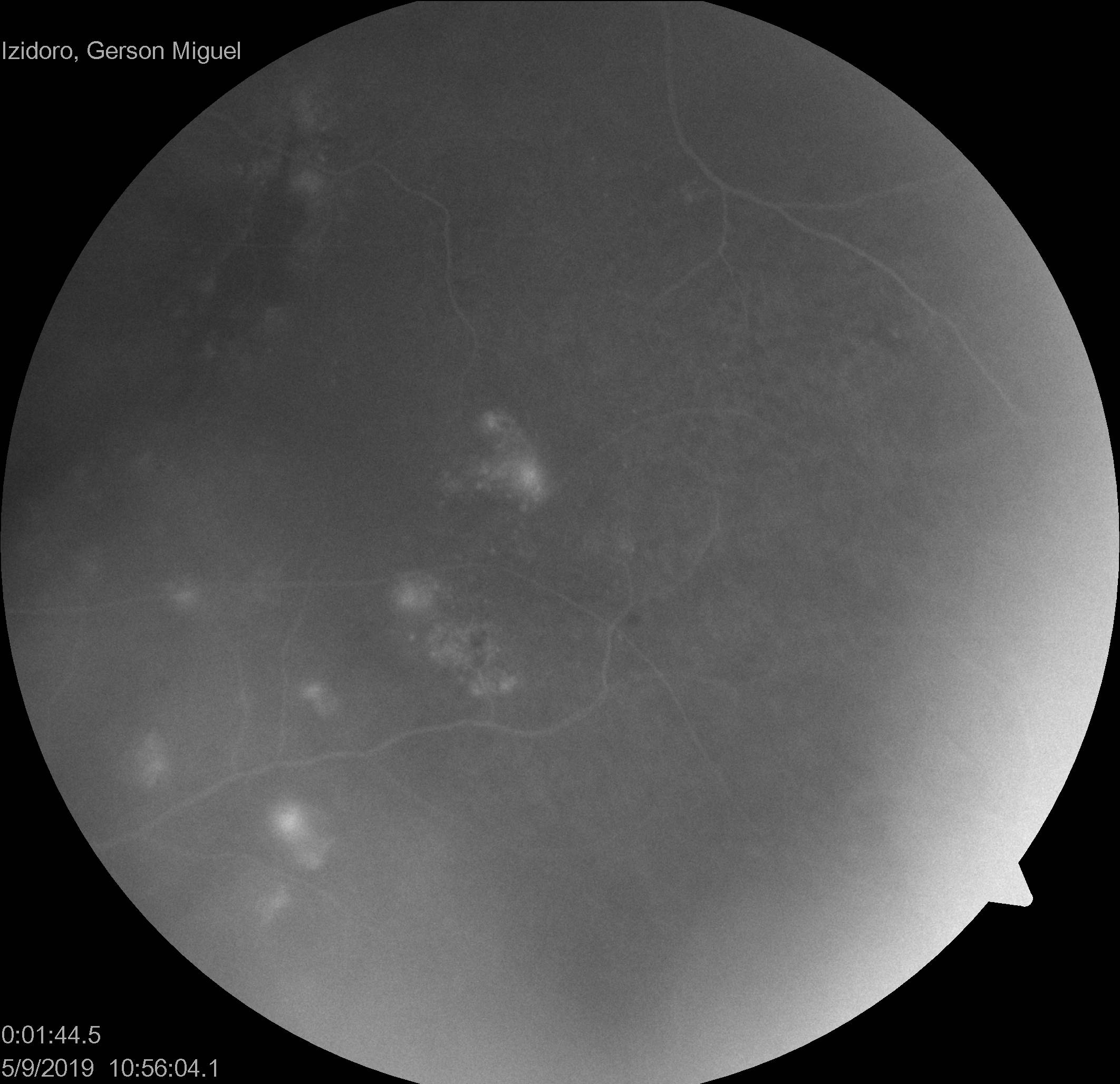 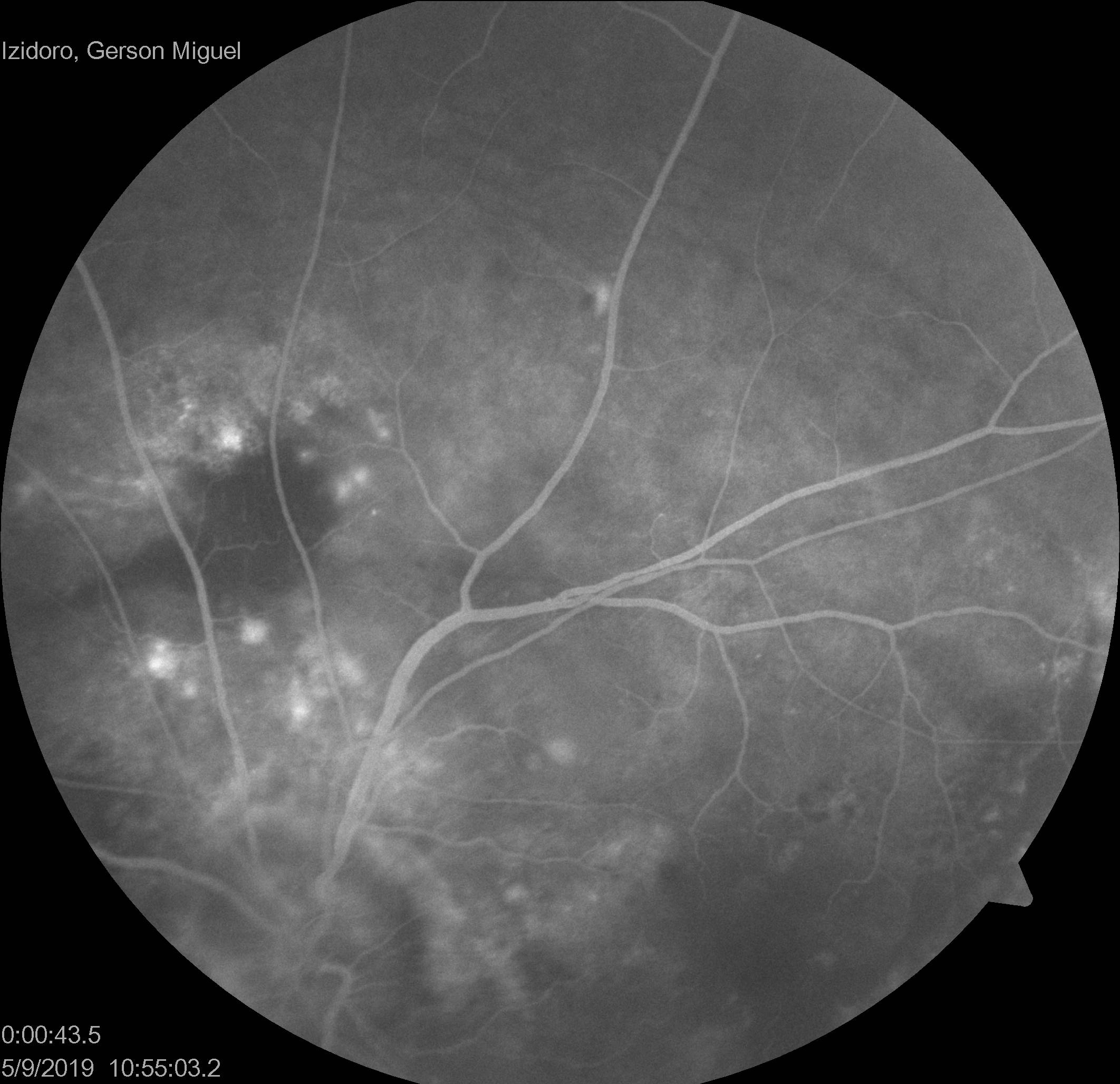 21 s
43 s
1:44 s
complementary examsFluorescein Angiography
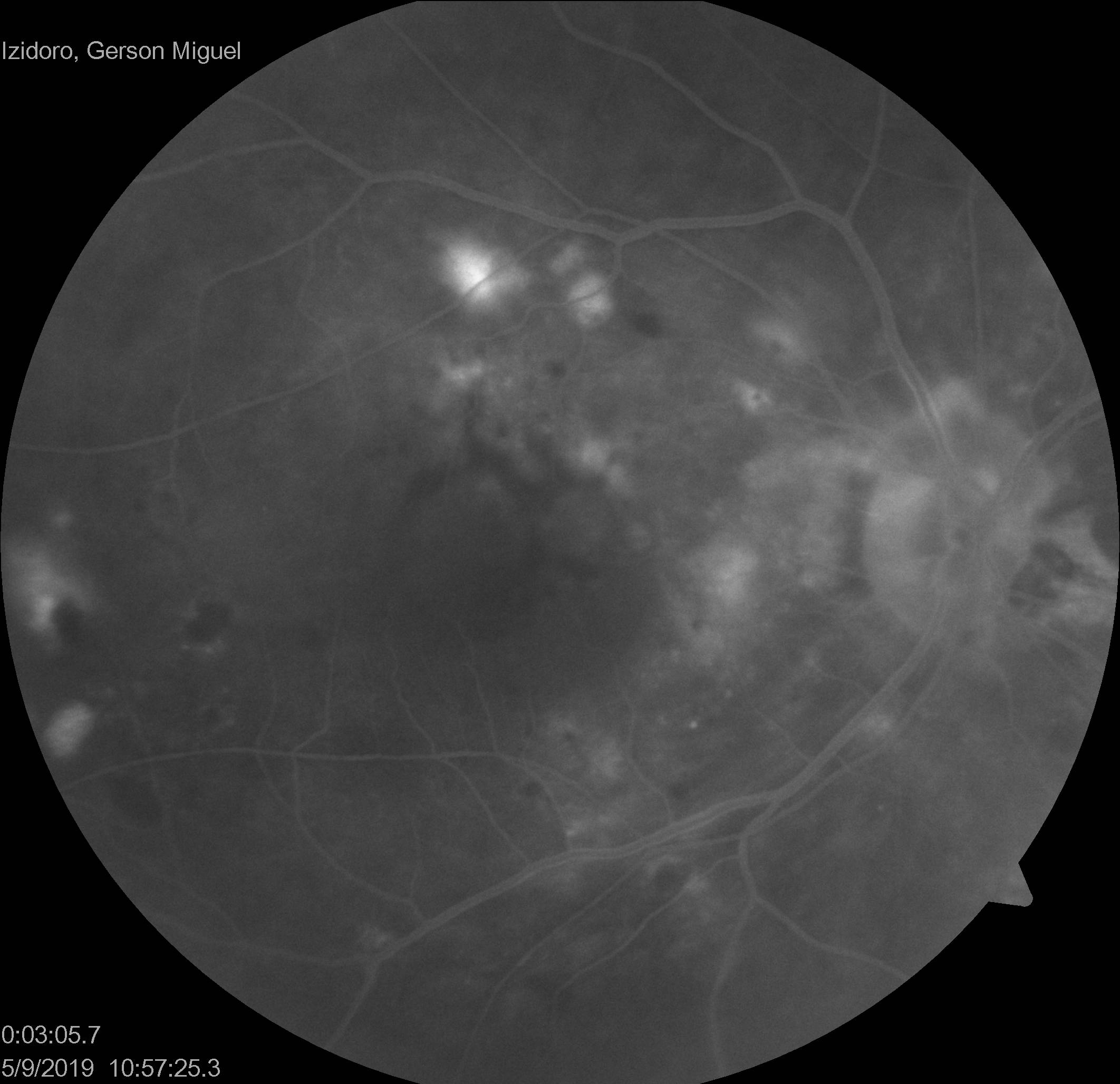 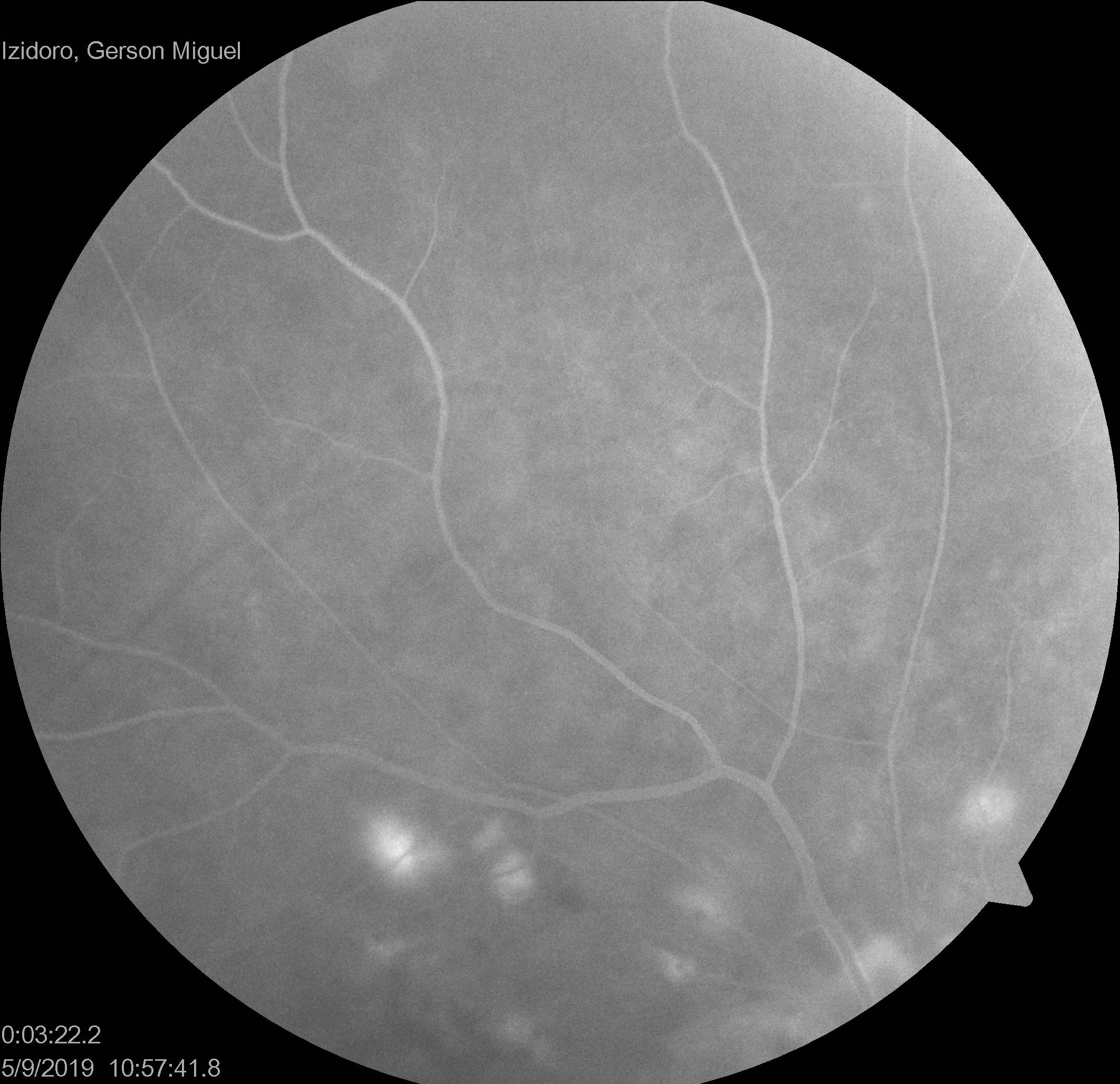 1:12 s
1:35 s
complementary examsIndocyanine green angiography
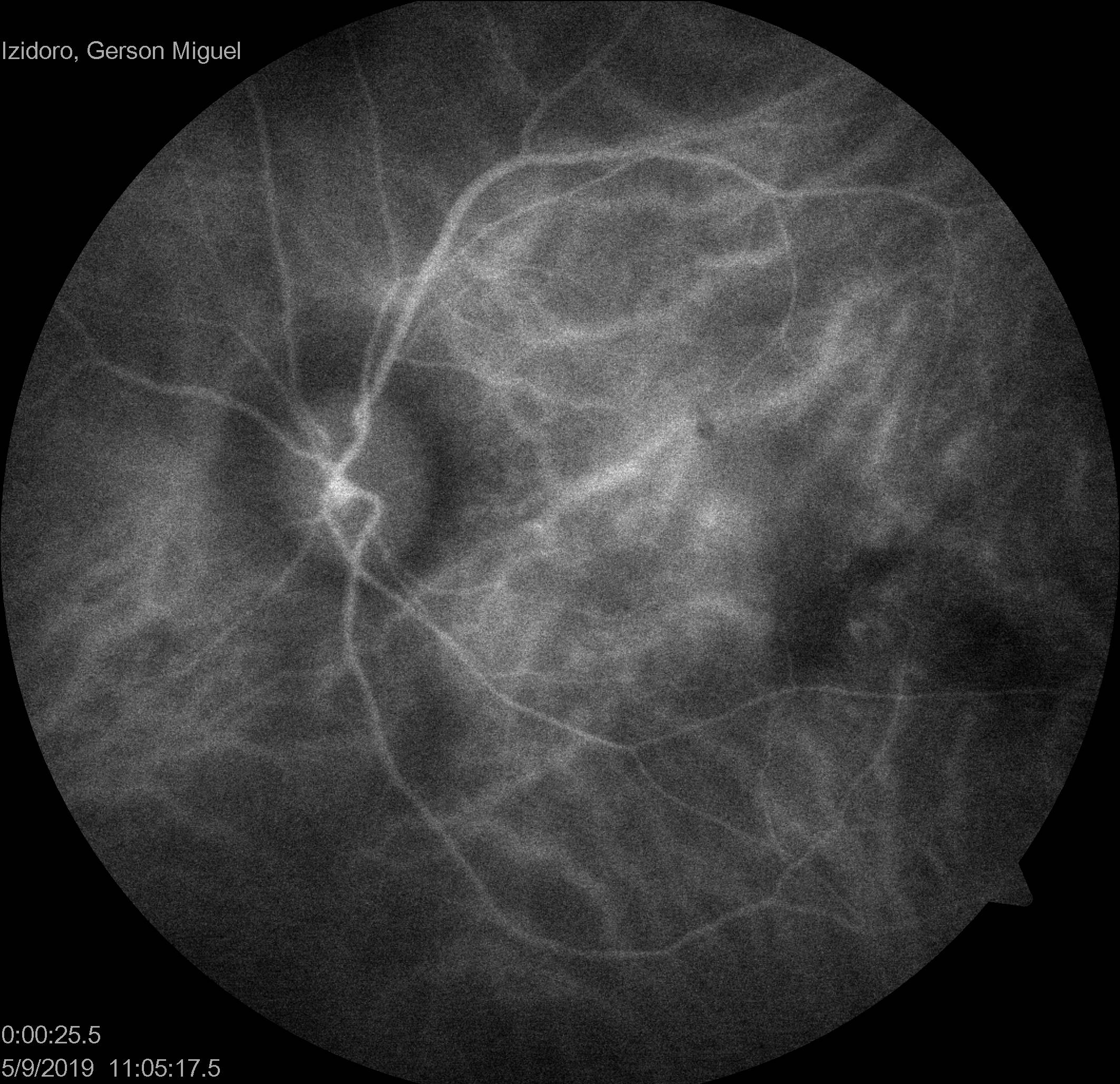 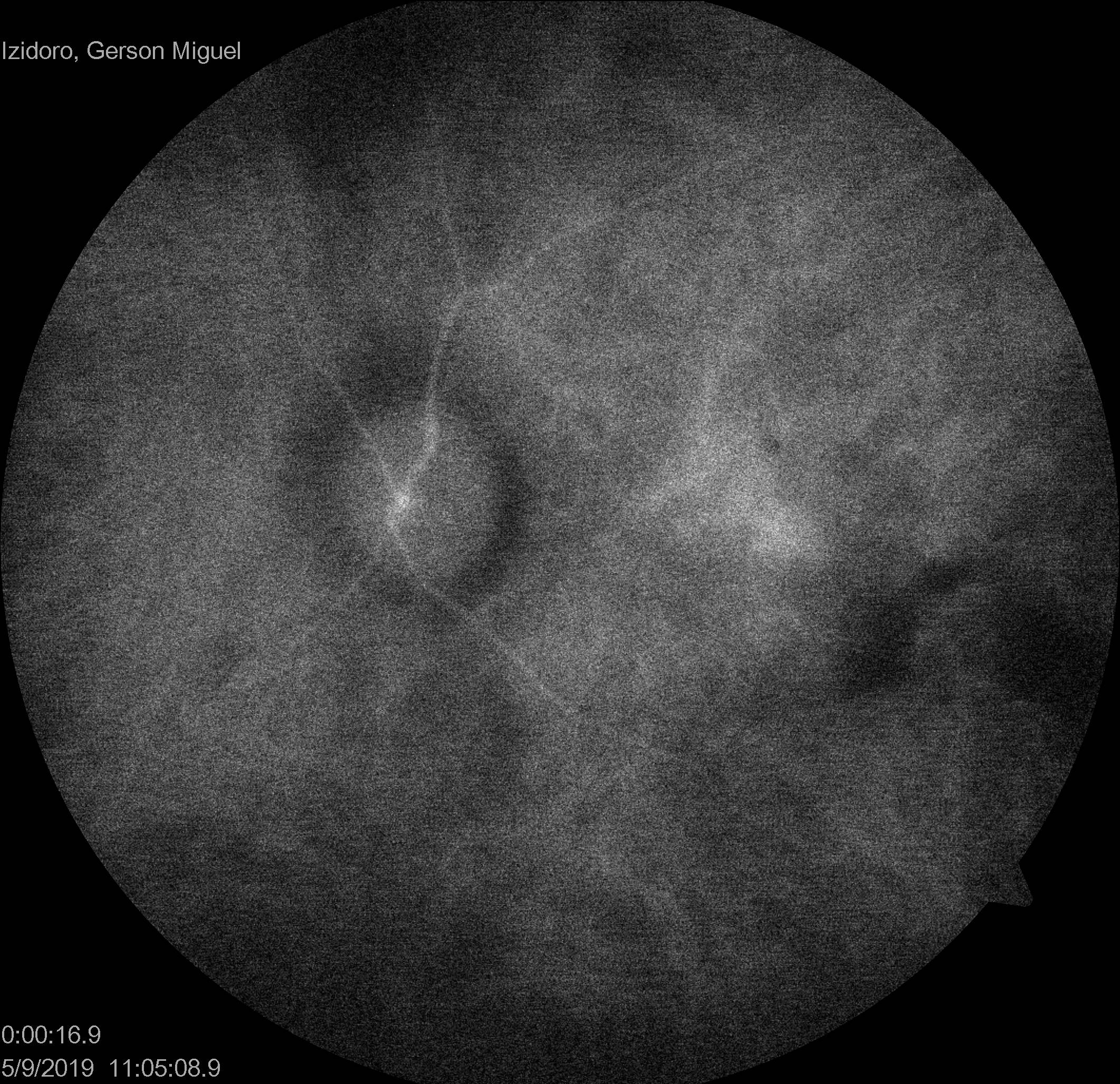 25 s
16 s
complementary examsIndocyanine green angiography
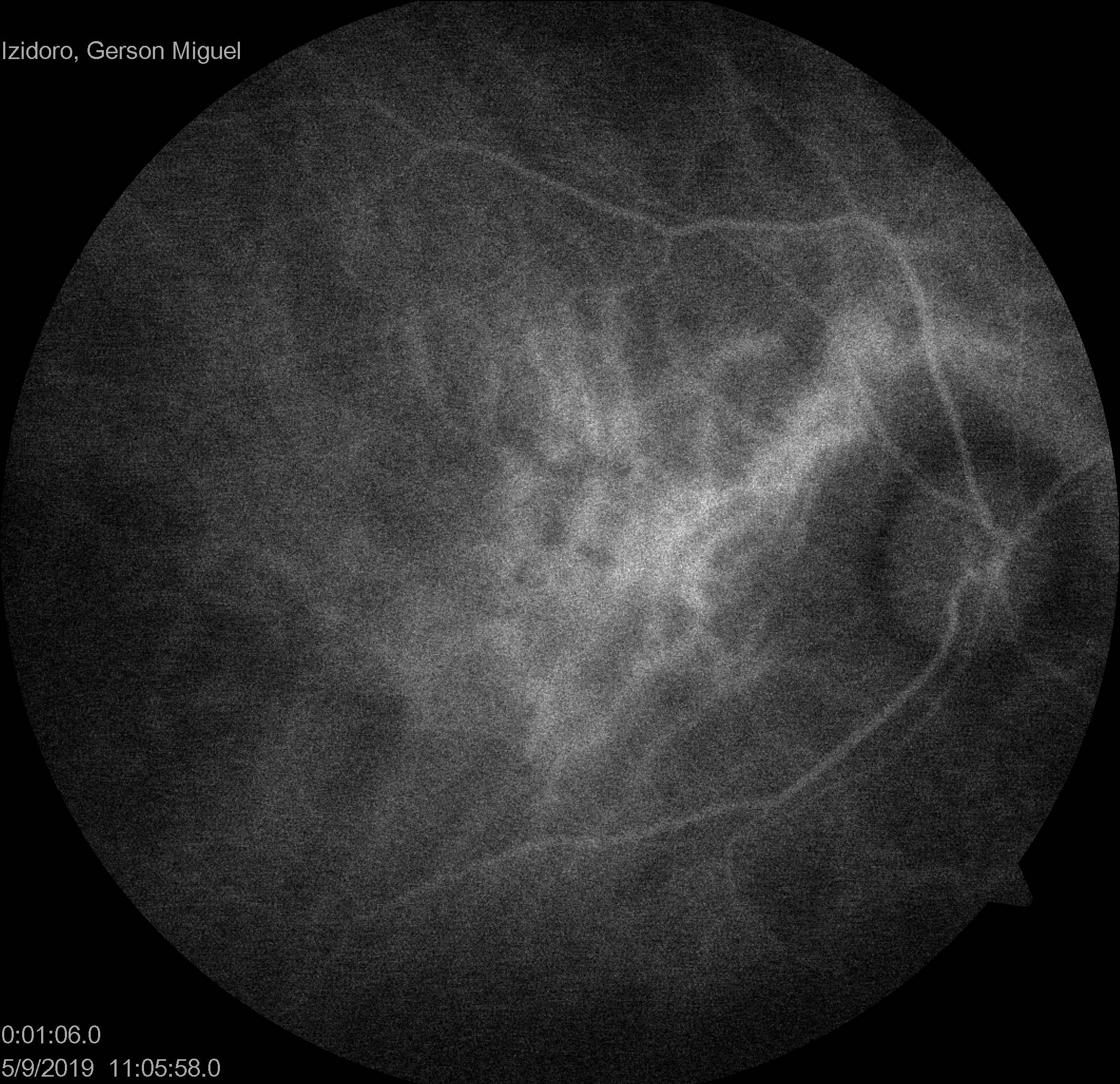 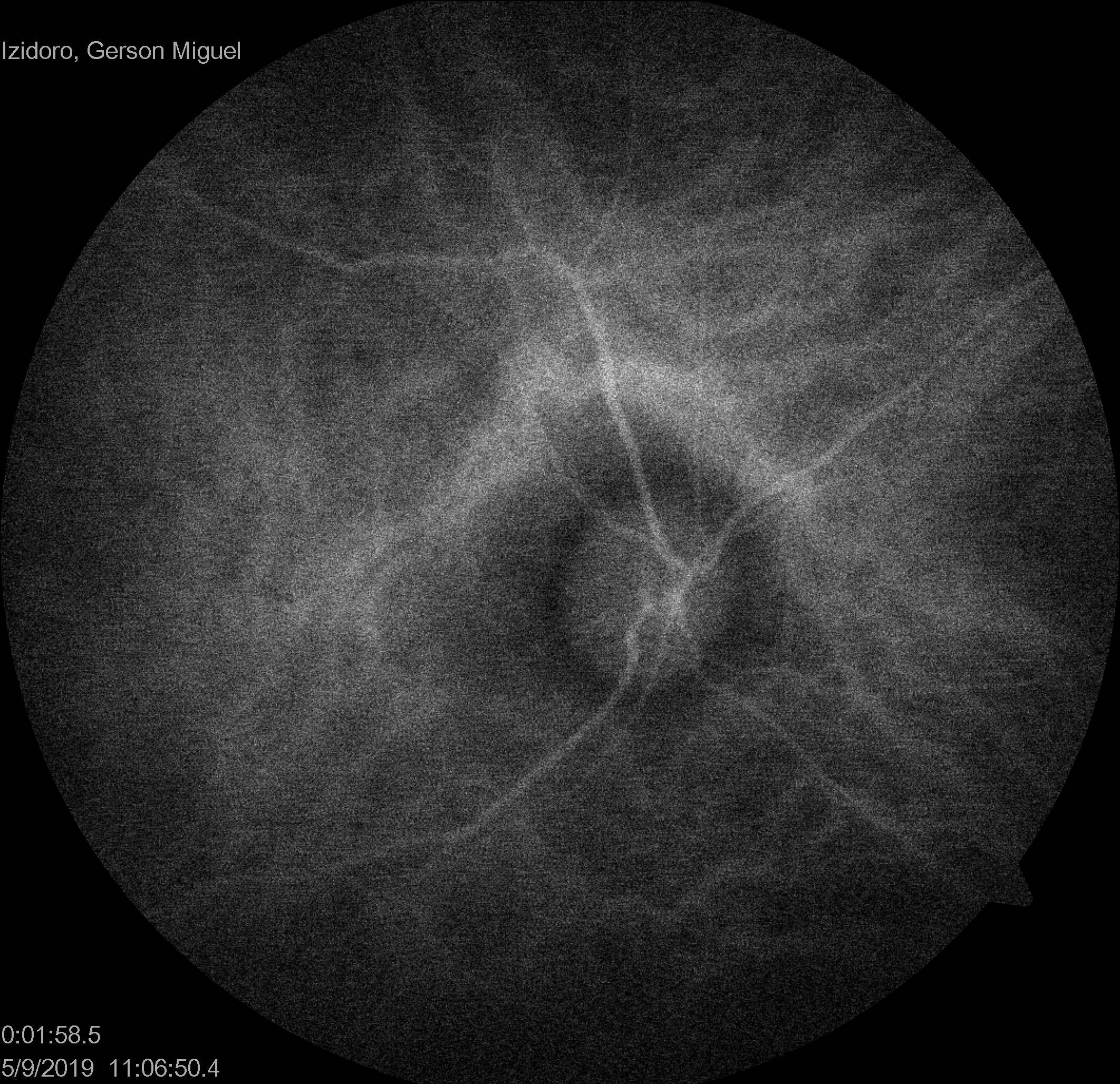 1:06 s
1:58 s
complementary examsoptical coherence tomography
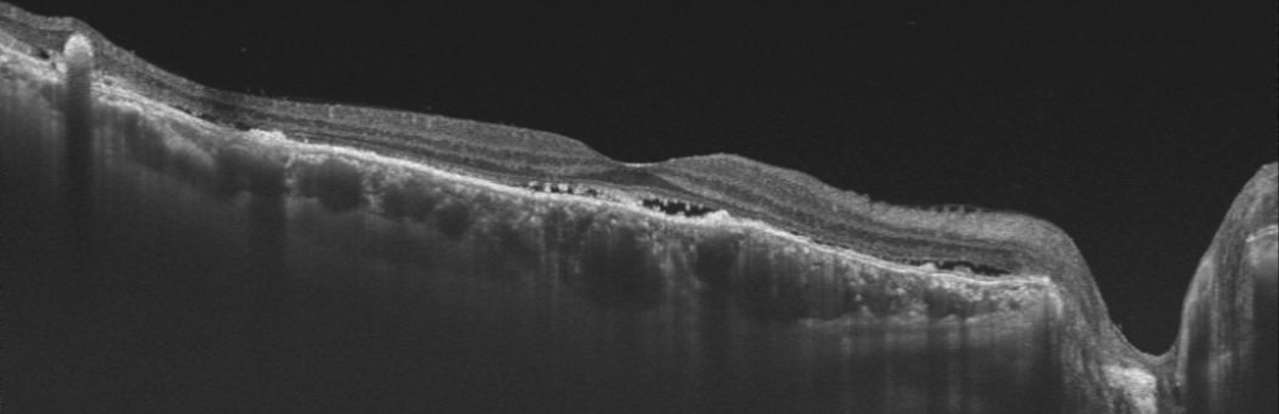 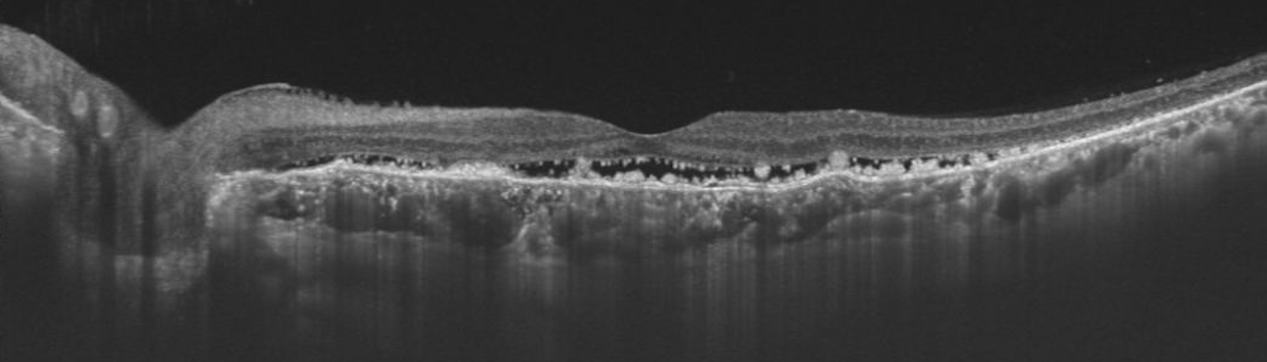 complementary examsoptical coherence tomography
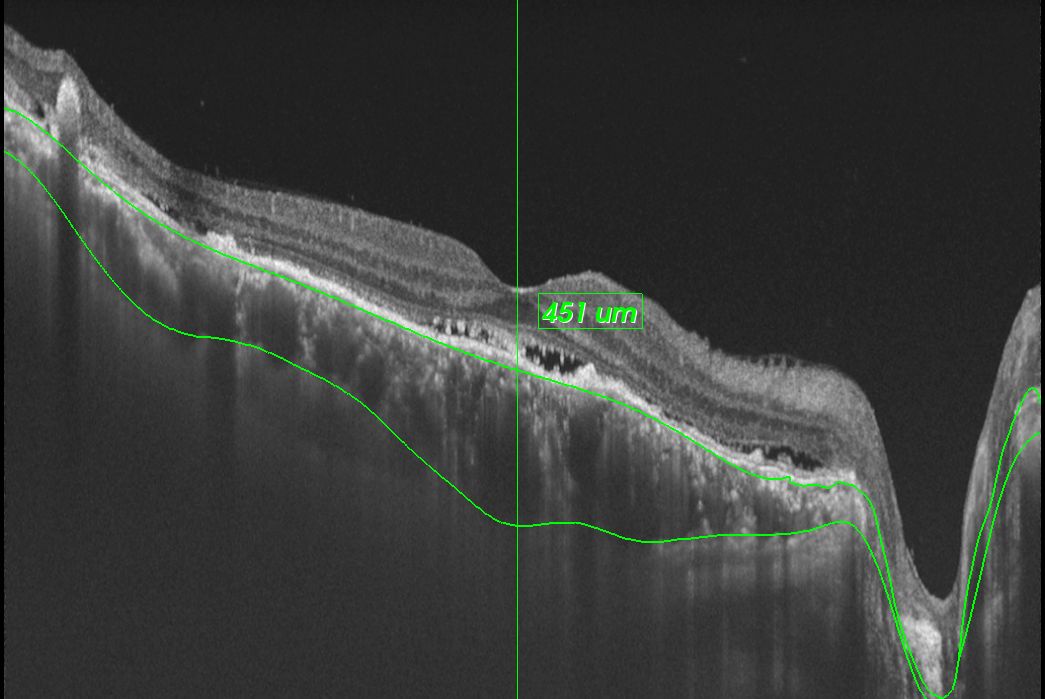 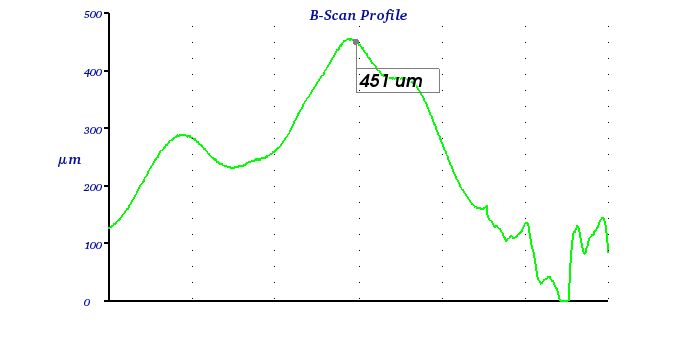 complementary examsoptical coherence tomography
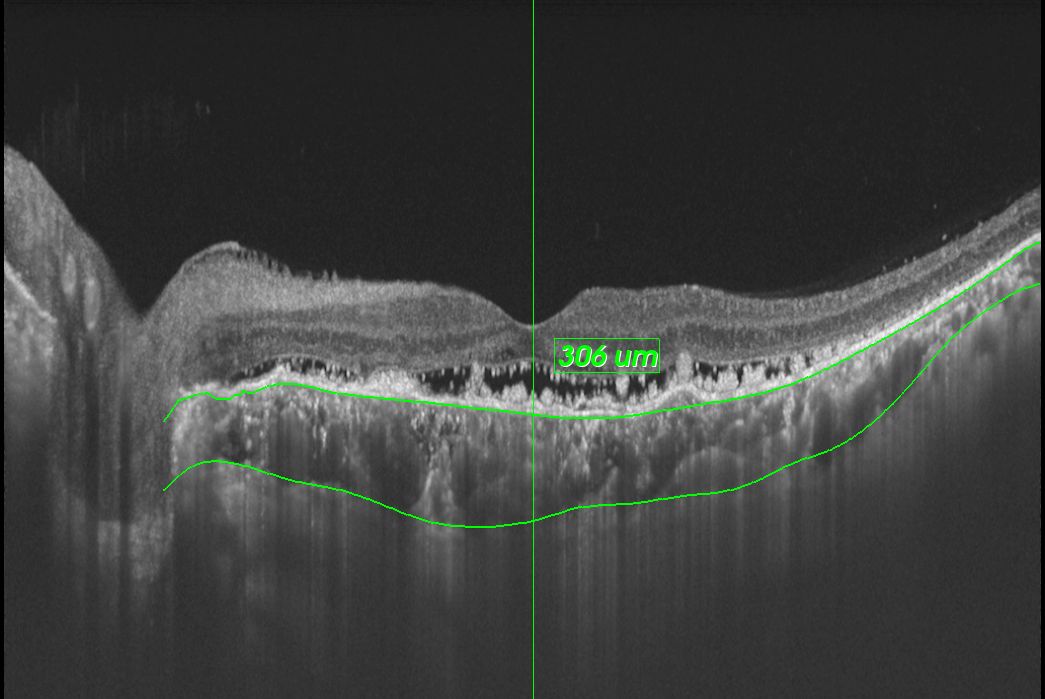 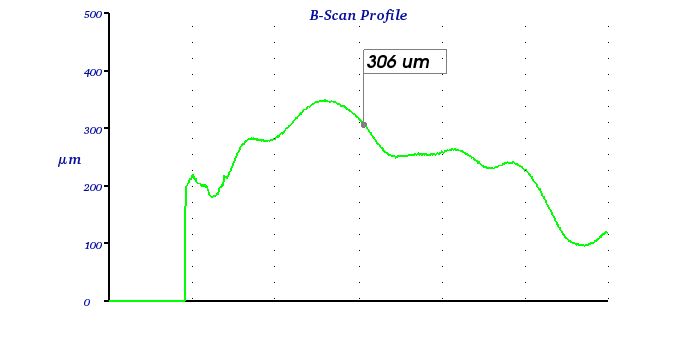 complementary examsoptical coherence tomography
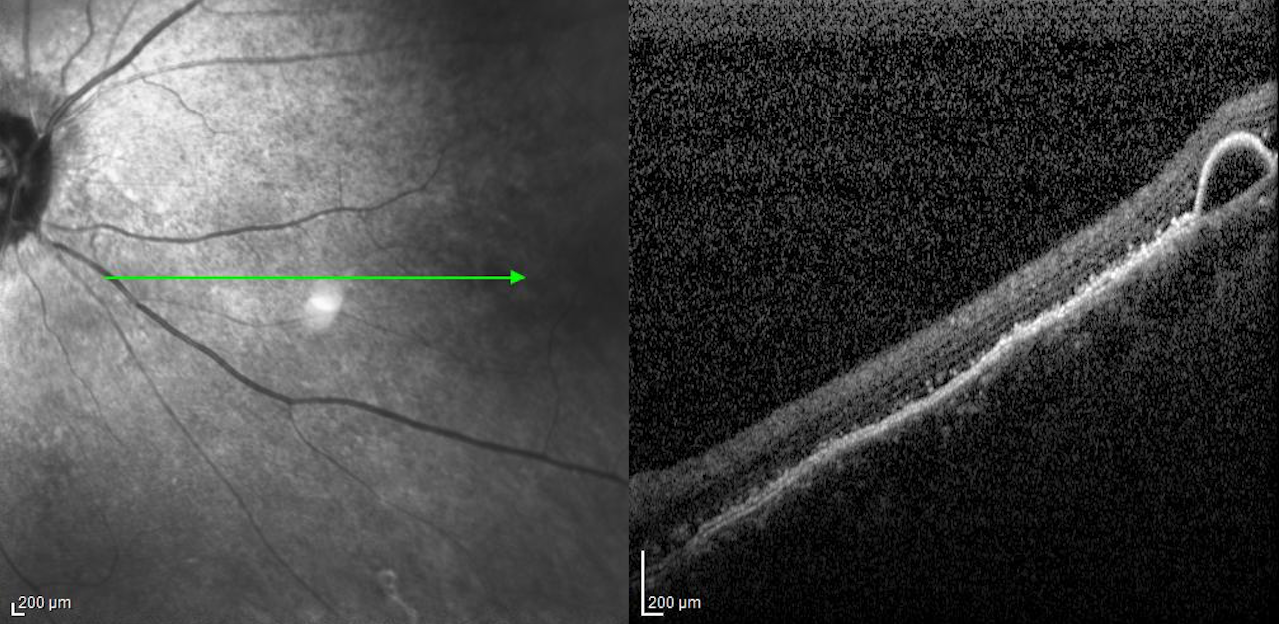 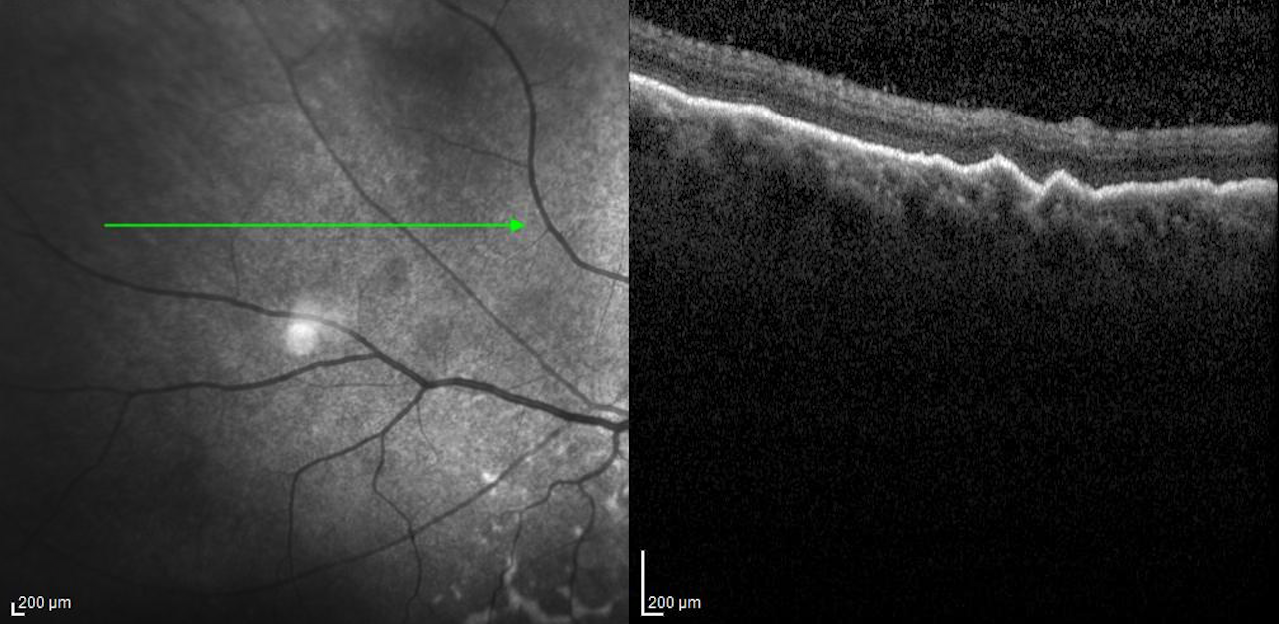 complementary examsoCT – angiography – Right Eye
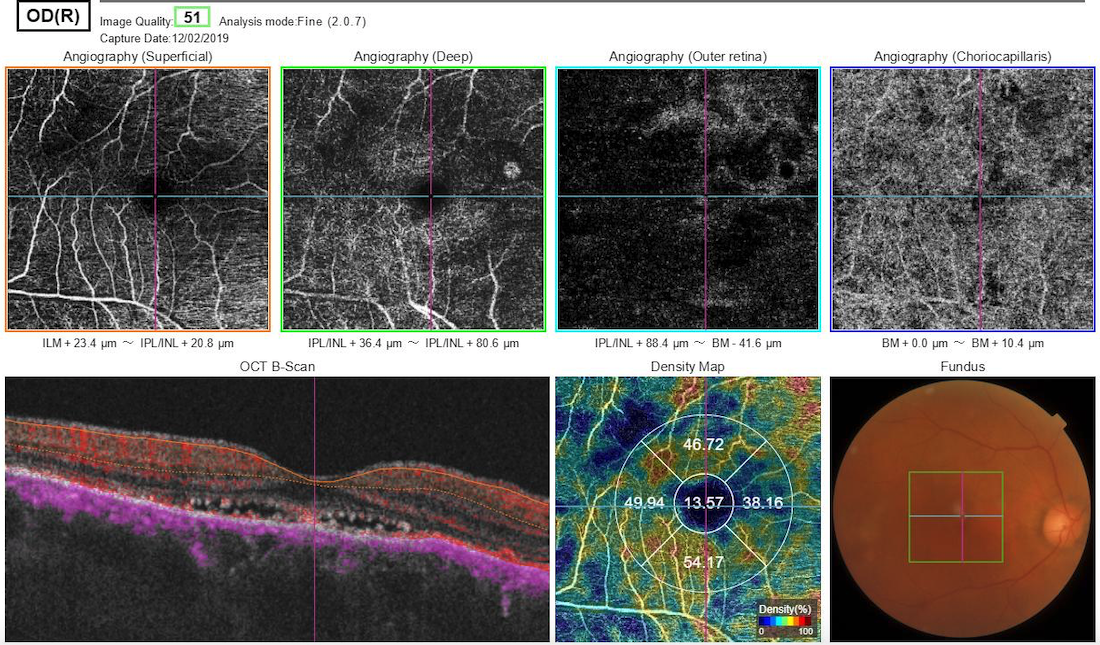 complementary examsoCT – angiography – left eye
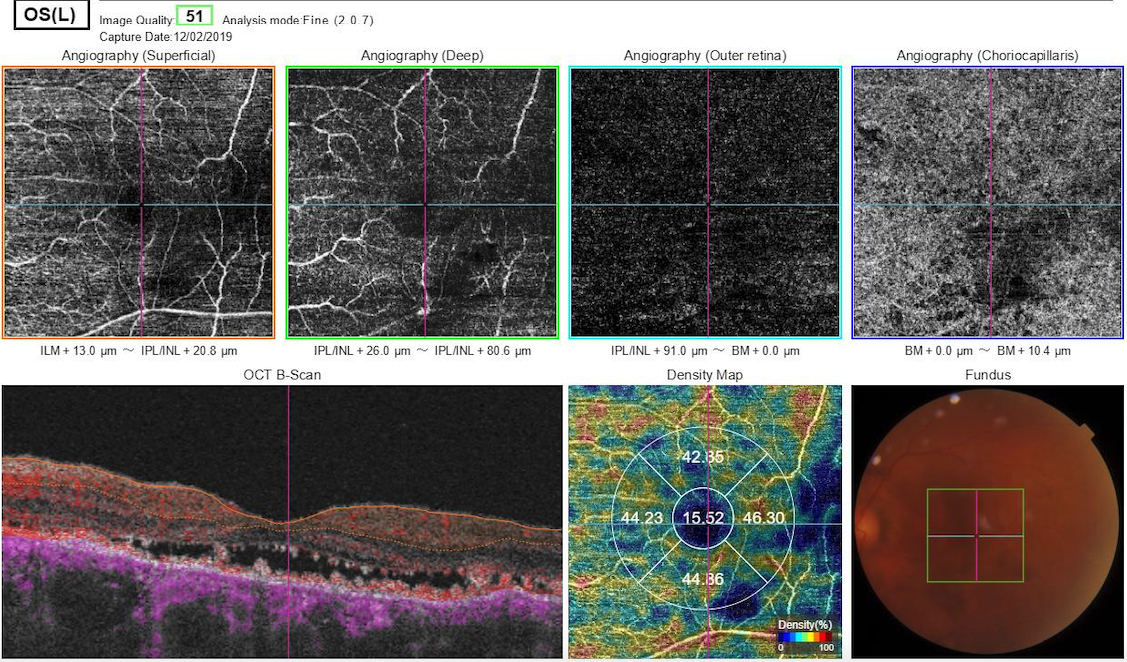 Discussion
Multifocal central serous chorioretinopathy?
Schistosomiasis-related multifocal choroidopathy?
Polypoidal choroidal vasculopathy?
Hypertensive choroidopathy?